2020
小清新通用汇报PPT模板
汇报部门：产品部   汇报人：xiazaii
01输入文本标题
目录
02输入文本标题
03输入文本标题
04输入文本标题
01
输入文本标题
在此输入您的文本或粘贴复制或修改字体颜色字号间距等在此输入您的文本或粘贴
在此输入文本标题
Lorem ipsum dolor sit amet, consectetur adipiscing elit. Integer mollis vehicula ligula ut faucibus. Curabitur vestibulum consequat urna et vehicula. Suspendisse feugiat biben- dum egestas. Sed bibendum urna id sem tincidunt commodoat dictum lectus. Fusce felis tellus, volutpat quis venenatis non, adipiscing quis orci. Integer condimentum leo ut erat ultrices mollis. Nunc ut quam adipiscing, elementum enim ac, ullamcorper magna. Curabitur a felis eu tellus tincidunt rhoncus. Cras rhoncus diam tortor, id cursus purus.
输入标题文本
输入标题文本
输入标题文本
Lorem ipsum dolor sit amet, consectetur adipiscing elit. Integer mollis
Lorem ipsum dolor sit amet, consectetur adipiscing elit. Integer mollis
Lorem ipsum dolor sit amet, consectetur adipiscing elit. Integer mollis
输入标题文本
输入标题文本
Lorem ipsum dolor sit amet, consectetur adipiscing elit. Integer mollis
Lorem ipsum dolor sit amet, consectetur adipiscing elit. Integer mollis
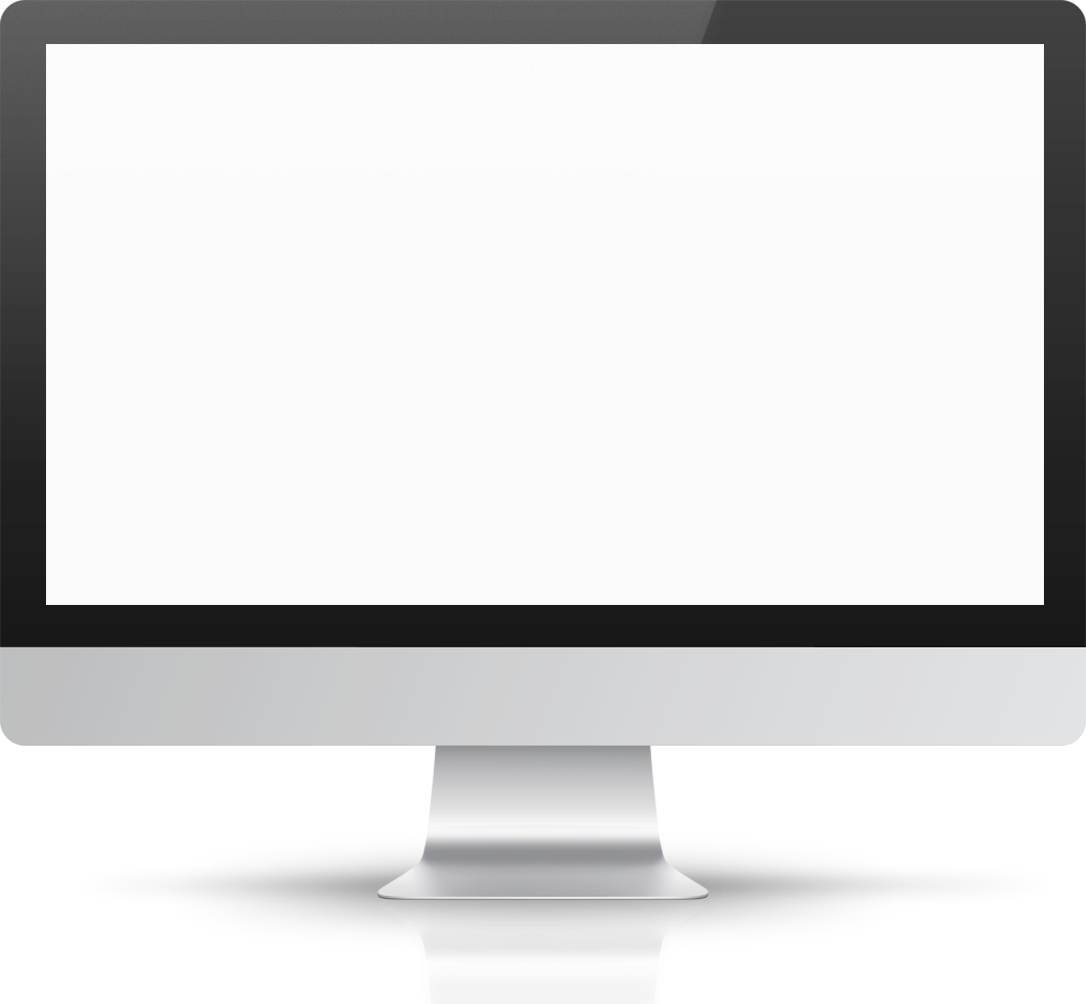 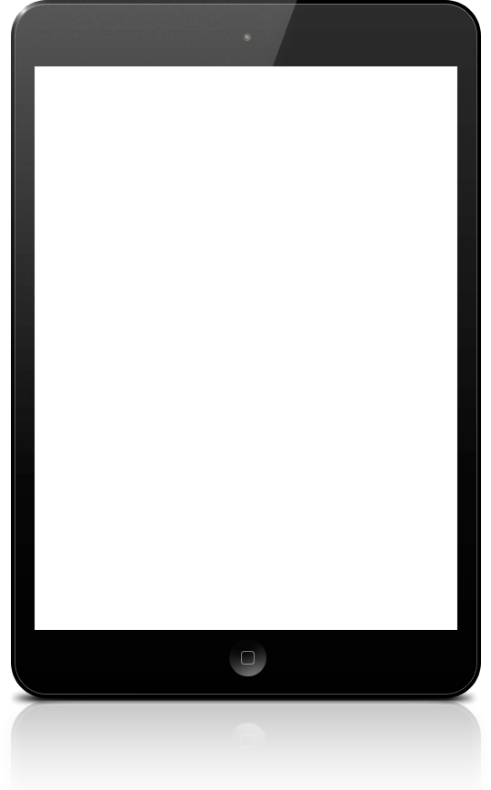 在此输入文本标题
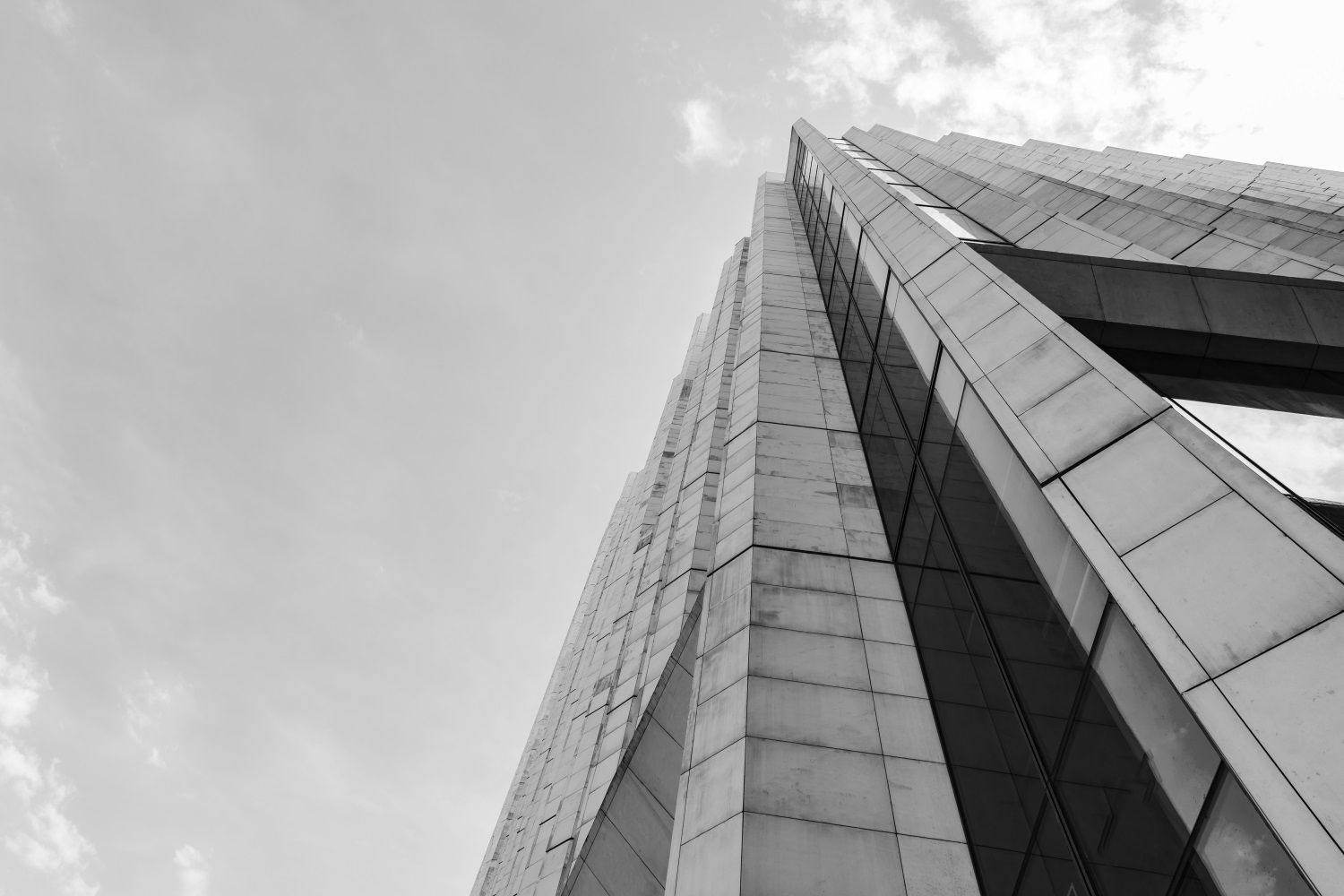 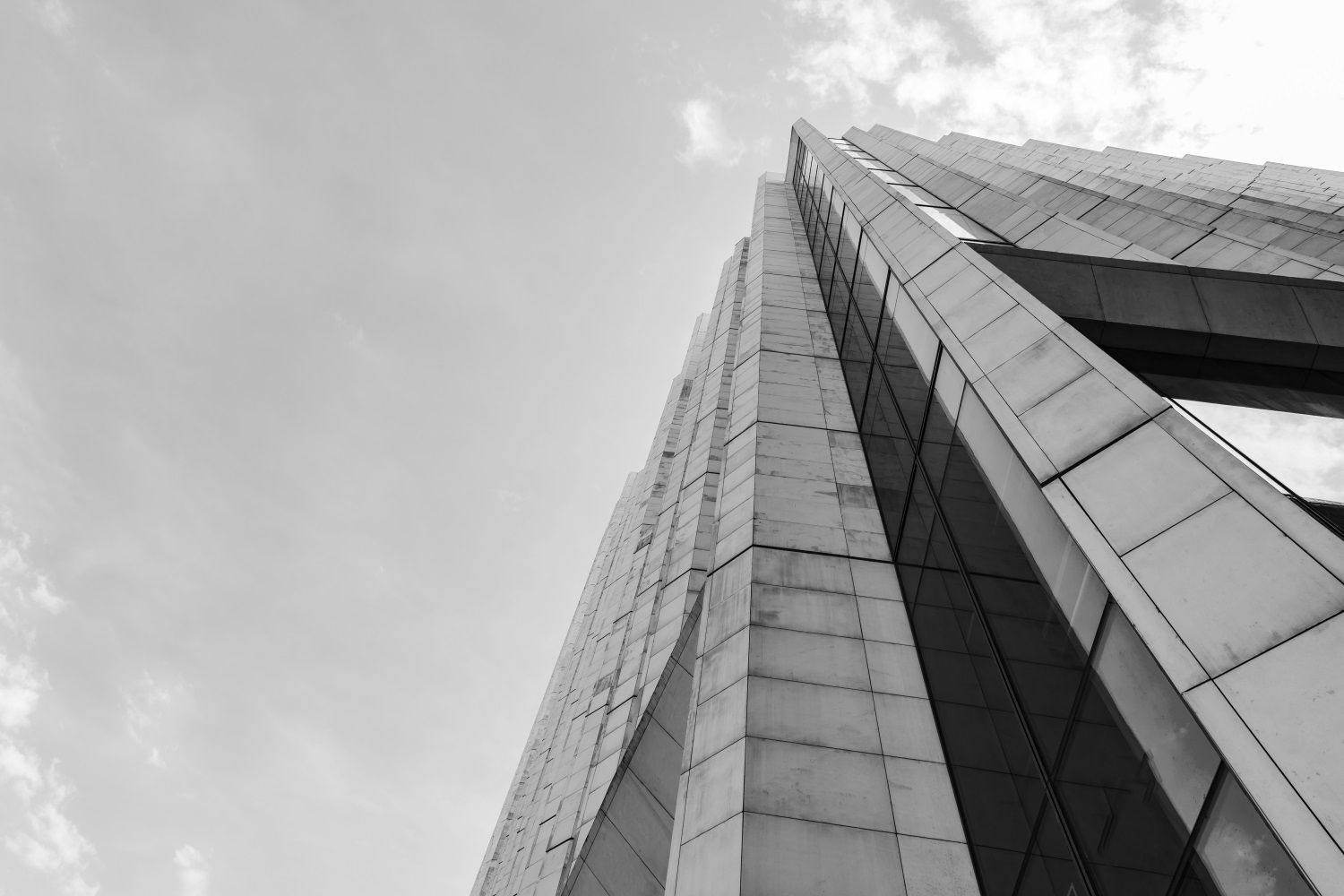 Lorem ipsum dolor sit amet, consectetur adipiscing elit. Integer mollis vehicula ligula ut faucibus. Curabitur vestibulum consequat urna et vehicula. Suspendisse feugiat biben- dum egestas. Sed bibendum urna id sem tincidunt commodoat dictum lectus. Fusce felis tellus, volutpat quis venenatis non, adipiscing quis orci. Integer condimentum leo ut erat ultrices mollis. Nunc ut quam adipiscing, elementum enim ac, ullamcorper magna. Curabitur a felis eu tellus tincidunt rhoncus. Cras rhoncus diam tortor, id cursus purus.
输入标题文本
Lorem ipsum dolor sit amet, consectetur adipiscing elit. Integer mollis vehicula ligula ut faucibus.
输入标题文本
Lorem ipsum dolor sit amet, consectetur adipiscing elit. Integer mollis vehicula ligula ut faucibus.
输入标题文本
Lorem ipsum dolor sit amet, consectetur adipiscing elit. Integer mollis vehicula ligula ut faucibus.
输入标题文本
Lorem ipsum dolor sit amet, consectetur adipiscing elit. Integer mollis vehicula ligula ut faucibus.
在此输入文本标题
Lorem ipsum dolor sit amet, consectetur adipiscing elit. Integer mollis vehicula ligula ut faucibus. Curabitur vestibulum consequat urna et vehicula. Suspendisse feugiat biben- dum egestas. Sed bibendum urna id sem tincidunt commodoat dictum lectus. Fusce felis tellus, volutpat quis venenatis non, adipiscing quis orci. Integer condimentum leo ut erat ultrices mollis. Nunc ut quam adipiscing, elementum enim ac, ullamcorper magna. Curabitur a felis eu tellus tincidunt rhoncus. Cras rhoncus diam tortor, id cursus purus.
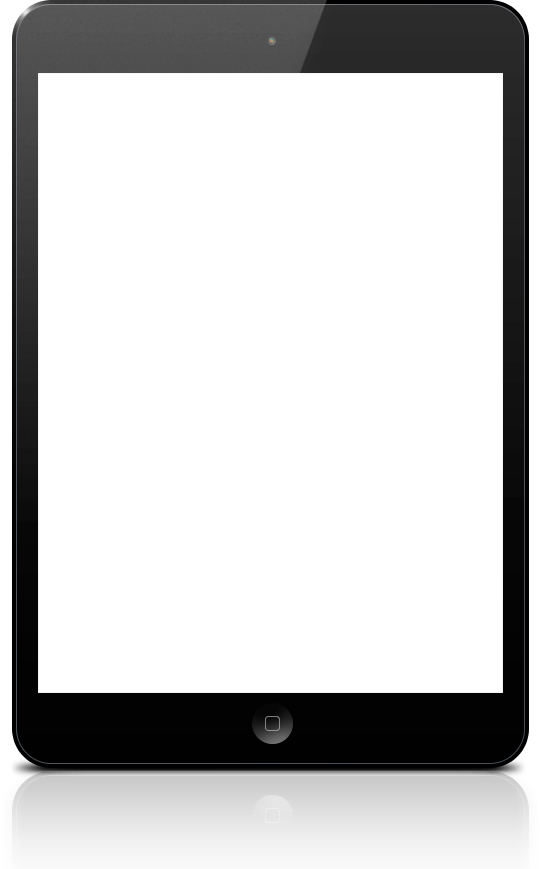 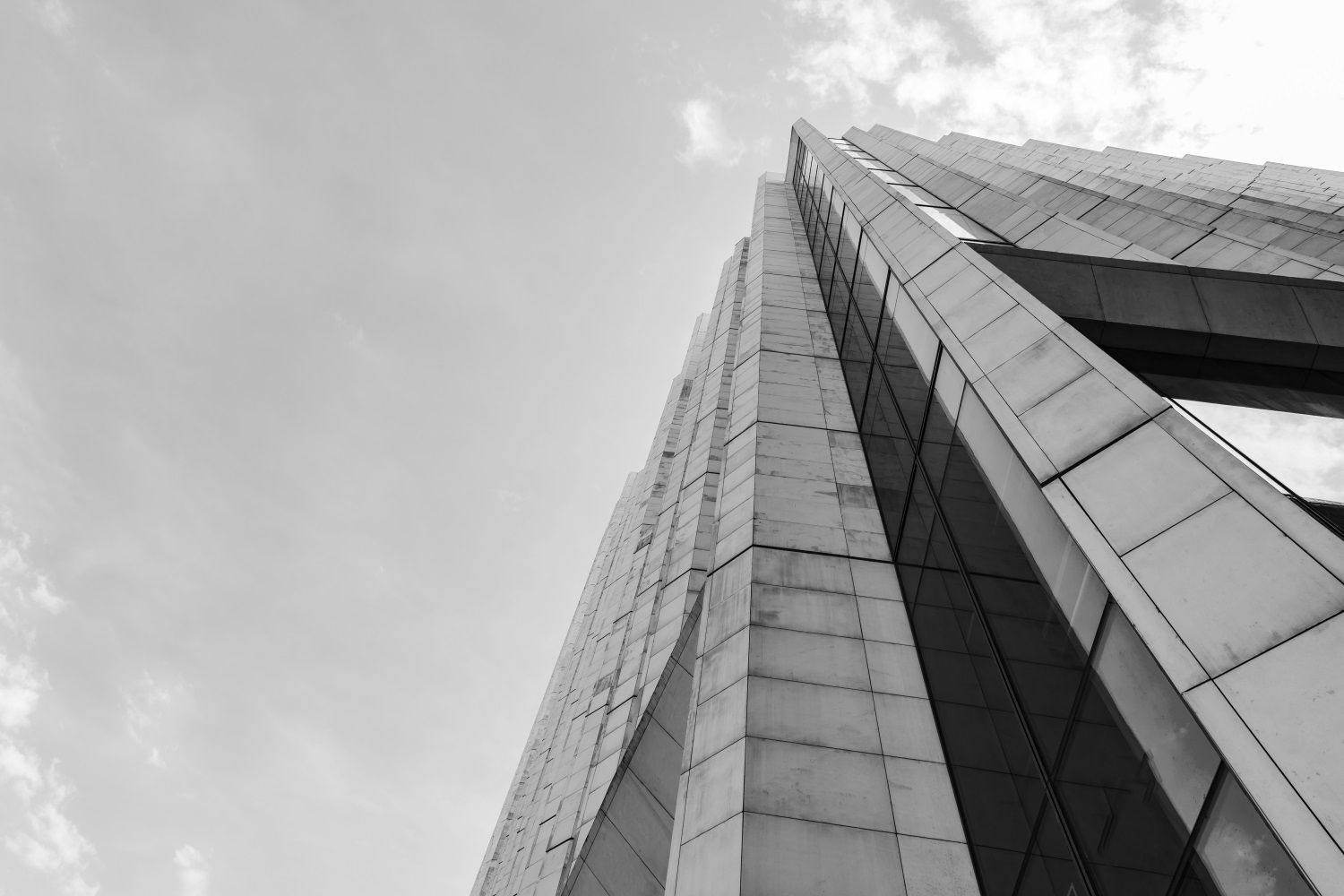 输入标题文本
Lorem ipsum dolor sit amet, consectetur adipiscing elit. Integer mollis vehicula ligula ut faucibus. Curabitur vestibulum consequat urna et vehicula.
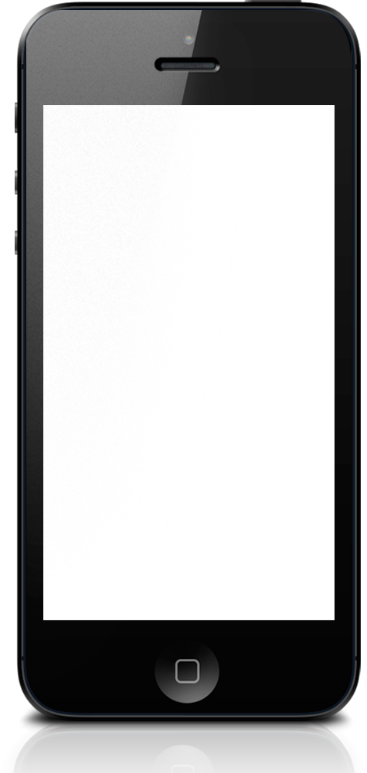 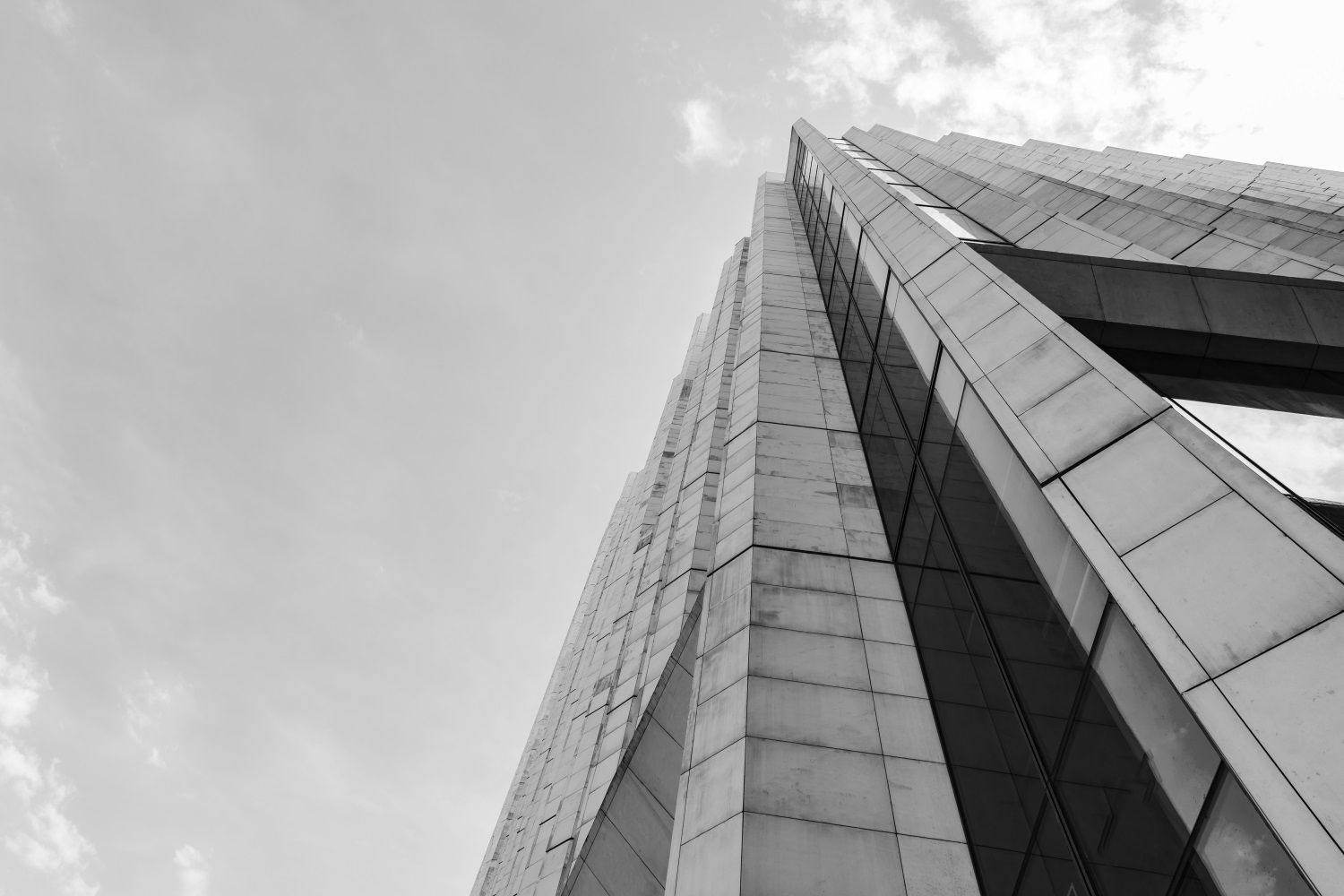 输入标题文本
Lorem ipsum dolor sit amet, consectetur adipiscing elit. Integer mollis vehicula ligula ut faucibus. Curabitur vestibulum consequat urna et vehicula.
在此输入文本标题
59%
标题文本
标题文本
标题文本
标题文本
标题文本
But all sunshine without shade, all pleasure without
But all sunshine without shade, all pleasure without
But all sunshine without shade, all pleasure without sunshine wit
But all sunshine without shade, all pleasure
But all sunshine without shade, all pleasure without sunshine wit
02
输入文本标题
在此输入您的文本或粘贴复制或修改字体颜色字号间距等在此输入您的文本或粘贴
在此输入文本标题
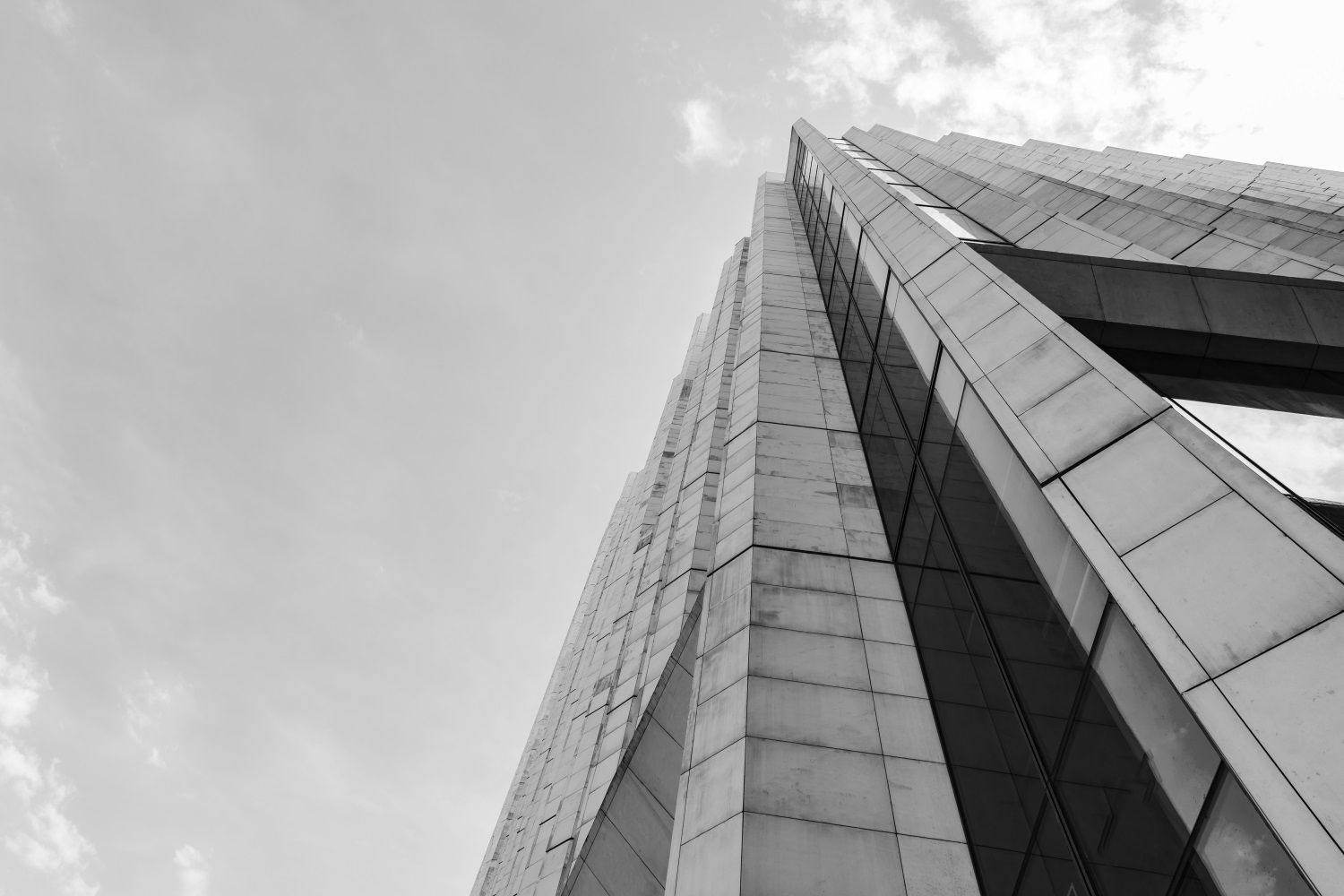 在此输入标题文本
all pleasure without pain, is not life at all. Take the lot of the happiest - it is a tangled yarn. pleasure without pain, is not life at all. Take the lot of the happiest - it is a tangled yarn.
在此输入标题文本
all pleasure without pain, is not life at all. Take the lot of the happiest - it is a tangled yarn. pleasure without pain, is not life at all. Take the lot of the happiest - it is a tangled yarn.
标题文本
标题文本
标题文本
标题文本
在此输入文本标题
在此输入标题文本
+
76%
Youth is not a time of life; it is a state of mind; it is not a matter of rosy cheeks, red lips and supple knees;
68%
60%
57%
56%
在此输入标题文本
45%
+
20%
Youth is not a time of life; it is a state of mind; it is not a matter of rosy cheeks, red lips and supple knees;
18%
09%
在此输入标题文本
12%
23%
-
Youth is not a time of life; it is a state of mind; it is not a matter of rosy cheeks, red lips and supple knees;
34%
在此输入文本标题
Lorem ipsum dolor sit amet, consectetur adipiscing elit. Integer mollis vehicula ligula ut faucibus. Curabitur vestibulum consequat urna et vehicula. Suspendisse feugiat biben- dum egestas. Sed bibendum urna id sem tincidunt commodoat dictum lectus. Fusce felis tellus, volutpat quis venenatis non, adipiscing quis orci. Integer condimentum leo ut erat ultrices mollis. Nunc ut quam adipiscing, elementum enim ac, ullamcorper magna. Curabitur a felis eu tellus tincidunt rhoncus. Cras rhoncus diam tortor, id cursus purus.
输入标题文本
Lorem ipsum dolor sit amet, con sectetur adipiscing elit. Integer mollis vehicula ligula ut faucibus vehicula.
输入标题文本
Lorem ipsum dolor sit amet, con sectetur adipiscing elit. Integer mollis vehicula ligula ut faucibus vehicula.
输入标题文本
Lorem ipsum dolor sit amet, con sectetur adipiscing elit. Integer mollis vehicula ligula ut faucibus vehicula.
输入标题文本
Lorem ipsum dolor sit amet, con sectetur adipiscing elit. Integer mollis vehicula ligula ut faucibus vehicula.
在此输入文本标题
Lorem ipsum dolor sit amet, consectetur adipiscing elit. Integer mollis vehicula ligula ut faucibus. Curabitur vestibulum consequat urna et vehicula. Suspendisse feugiat biben- dum egestas. Sed bibendum urna id sem tincidunt commodoat dictum lectus. Fusce felis tellus, volutpat quis venenatis non, adipiscing quis orci. Integer condimentum leo ut erat ultrices mollis. Nunc ut quam adipiscing, elementum enim ac, ullamcorper magna. Curabitur a felis eu tellus tincidunt rhoncus. Cras rhoncus diam tortor, id cursus purus.
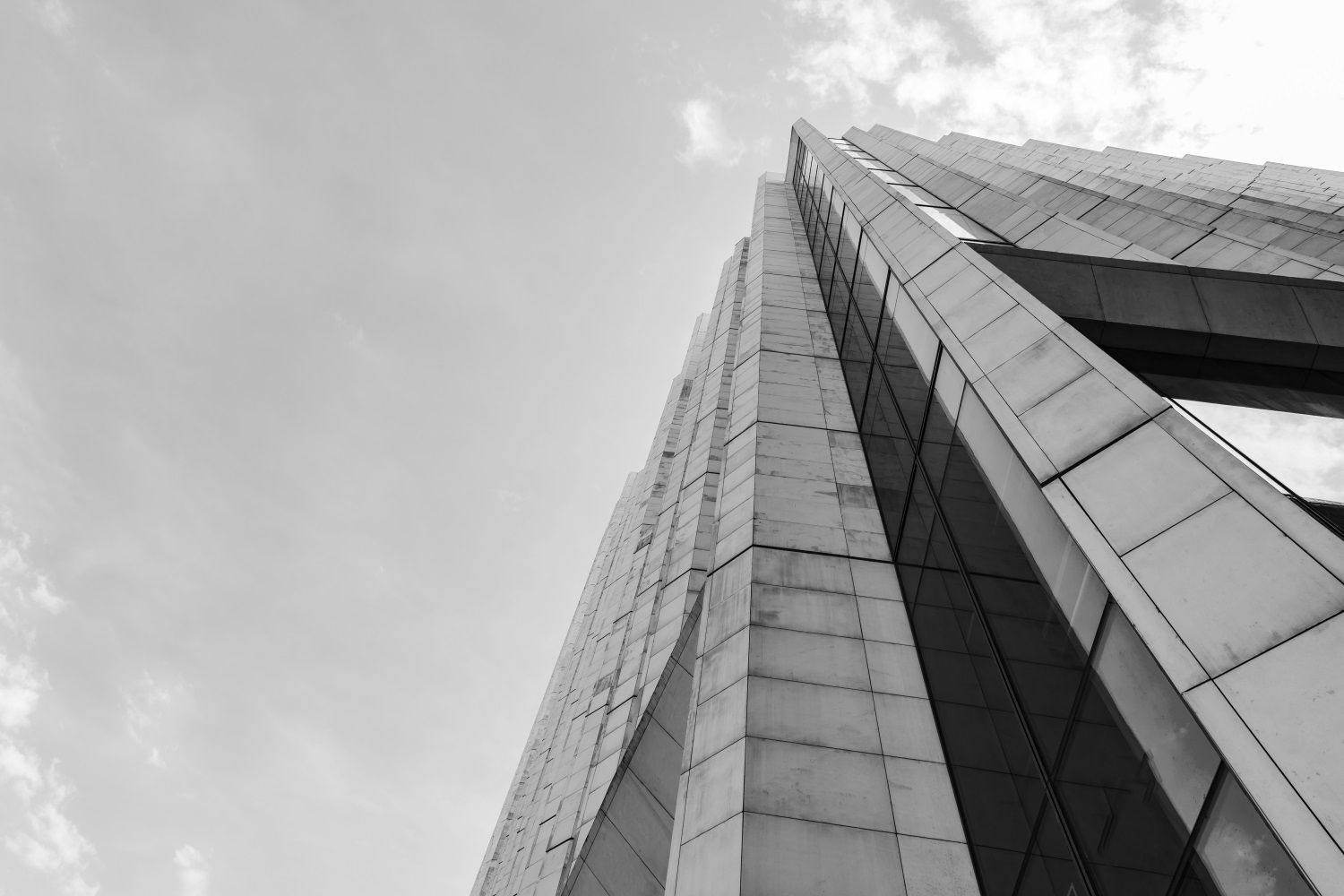 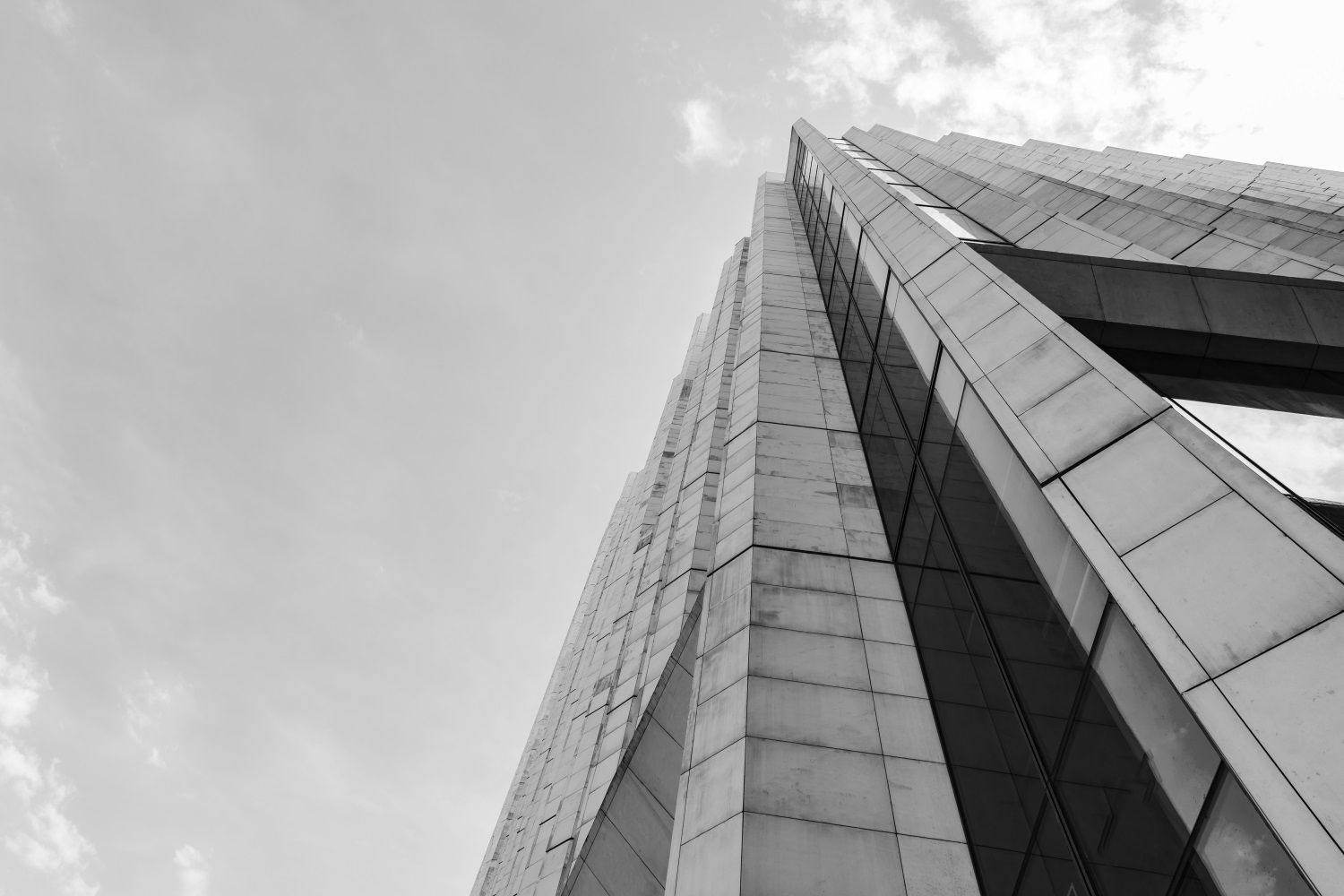 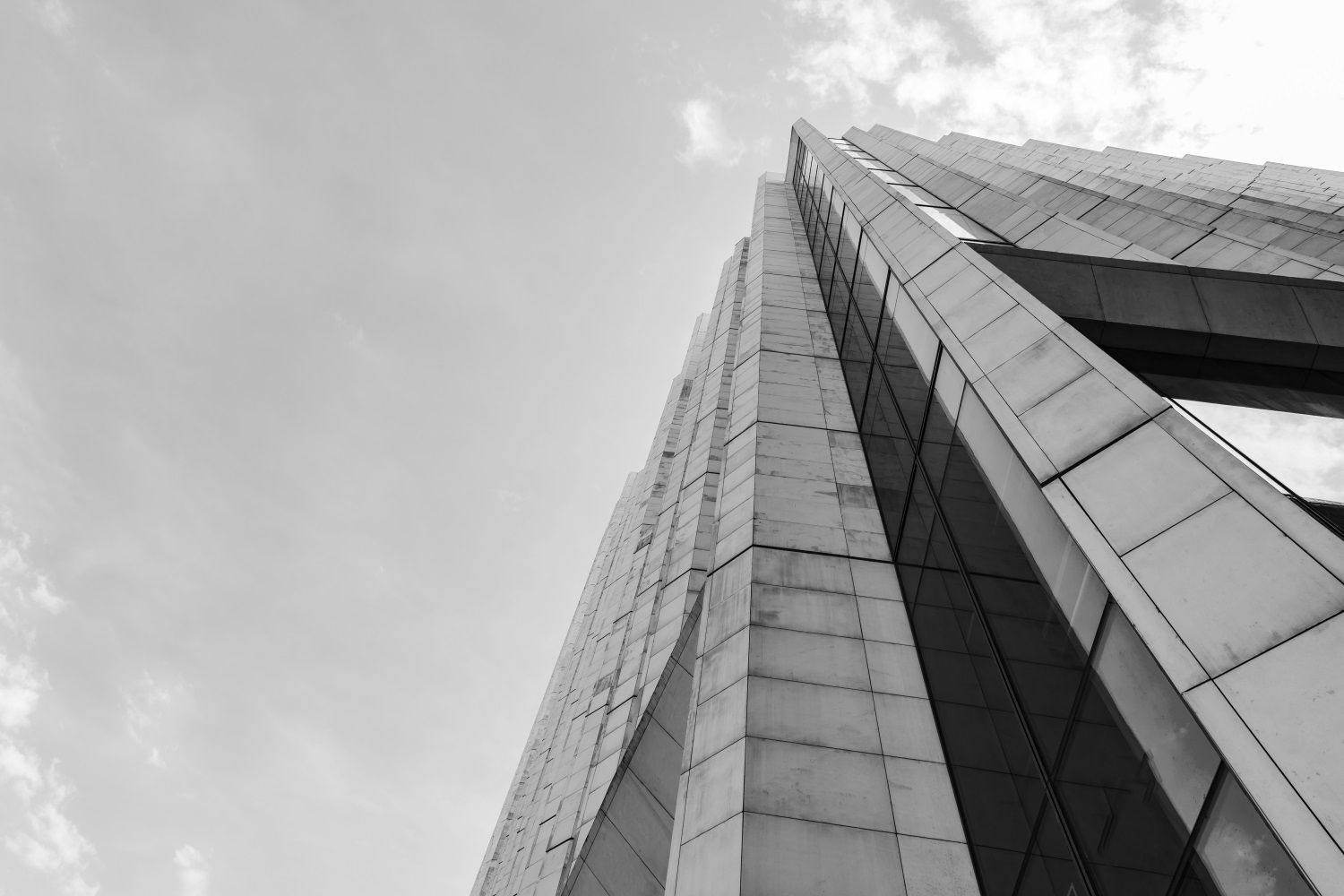 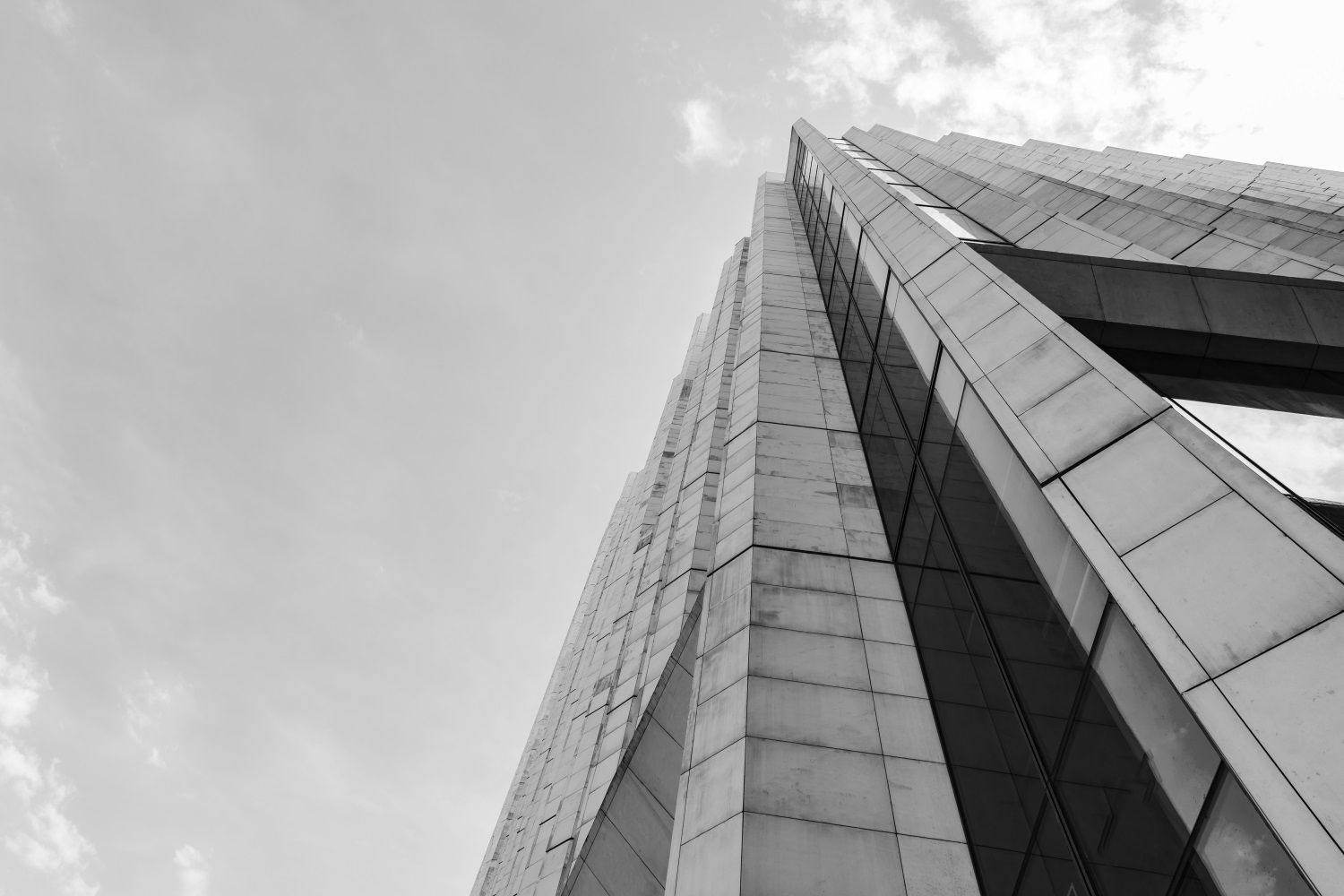 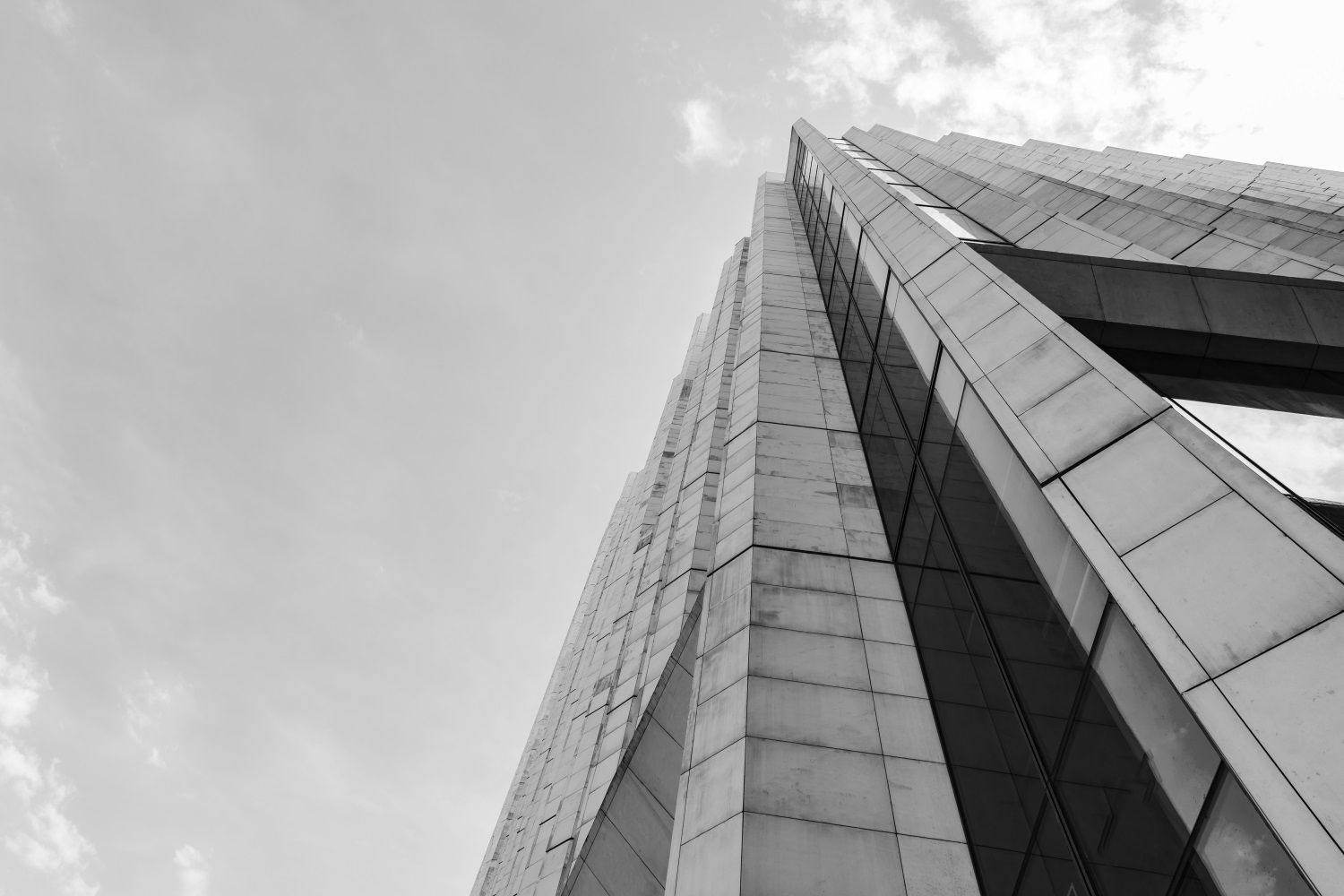 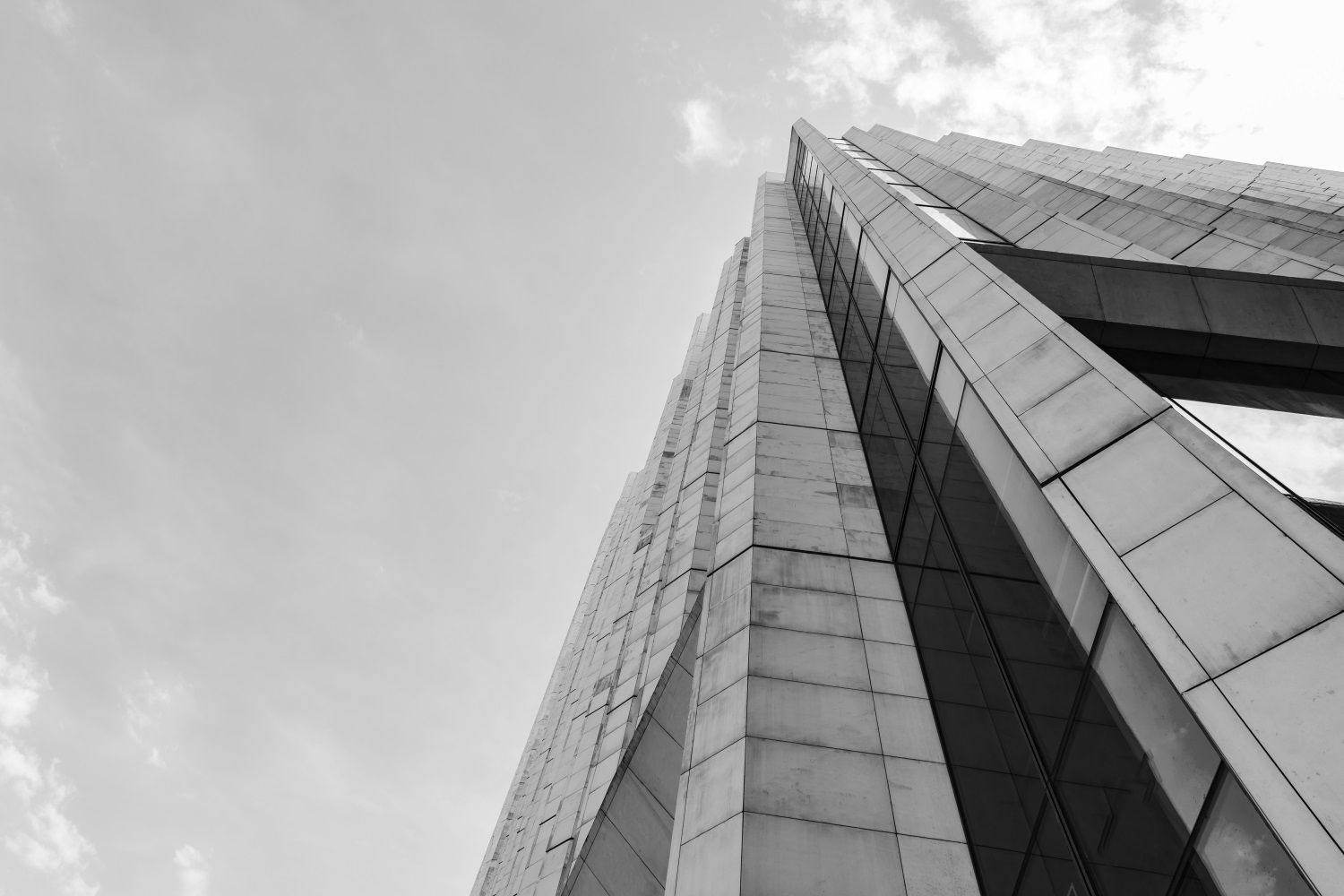 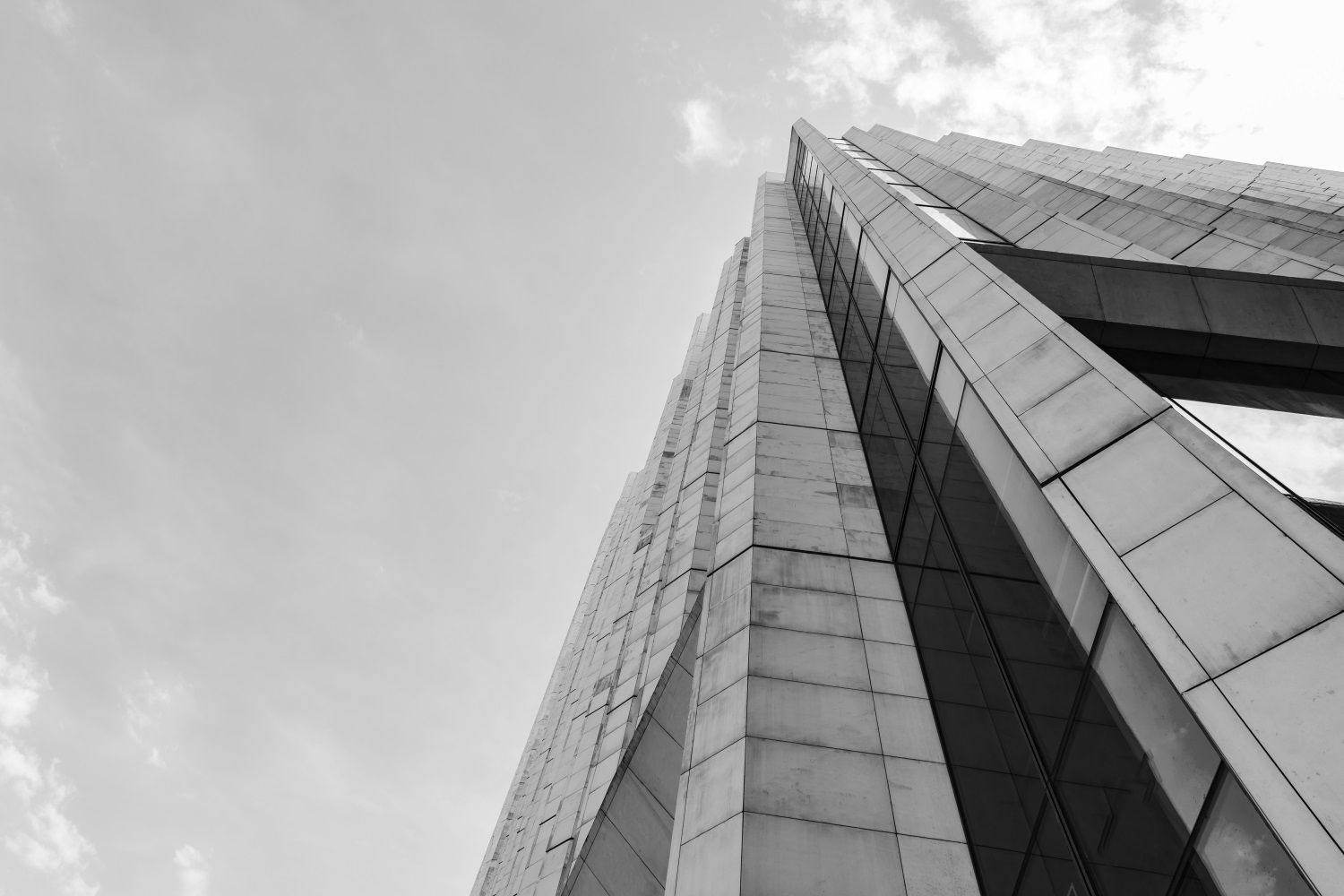 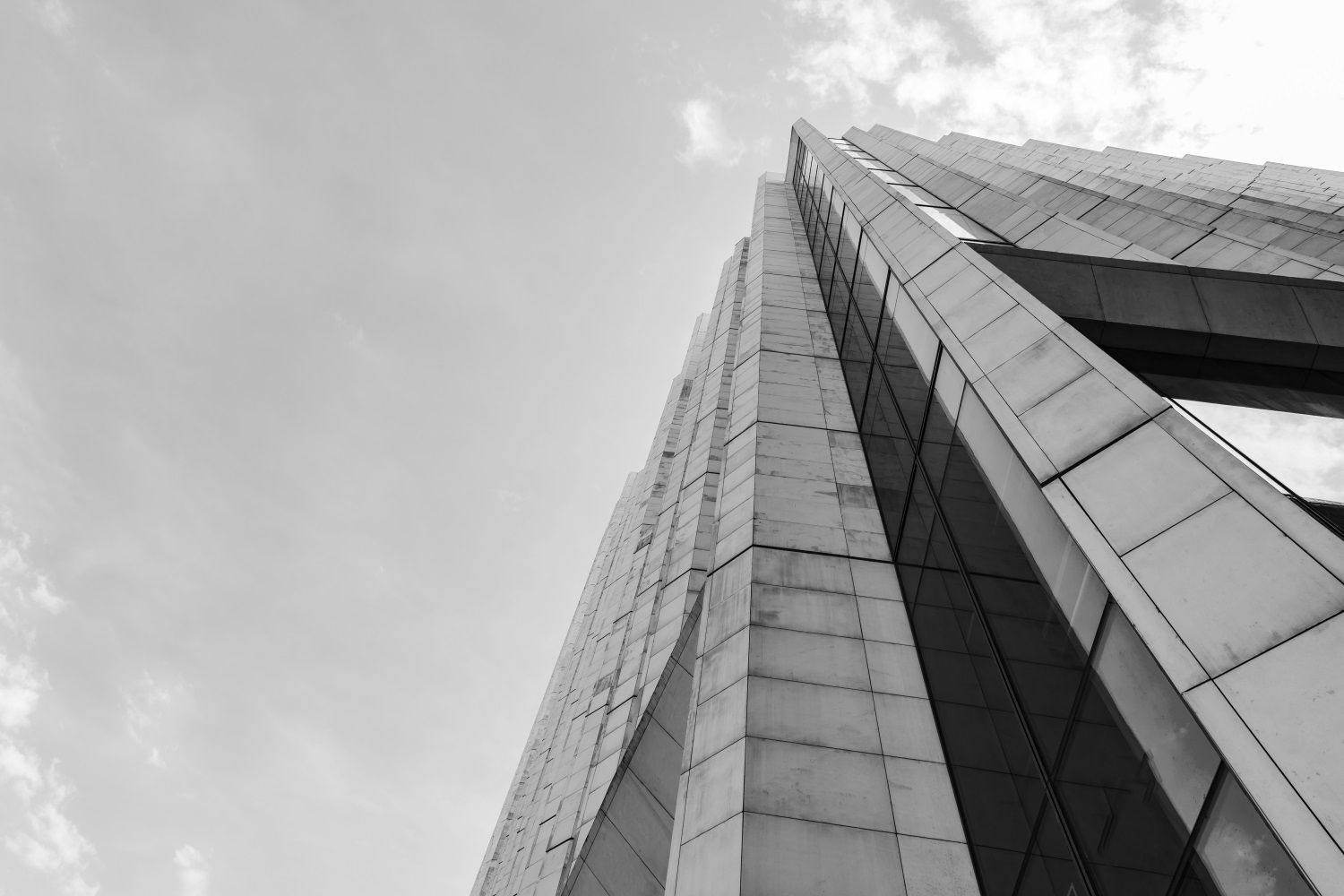 03
输入文本标题
在此输入您的文本或粘贴复制或修改字体颜色字号间距等在此输入您的文本或粘贴
在此输入文本标题
输入标题文本
输入标题文本
Lorem ipsum dolor sit amet, consectetur adipiscing elit. Integer mollis vehicula ligula ut faucibus. Curabitur vestibulum consequat urna et vehicula. Suspendisse feugiat biben- dum egestas. Sed bibendum urna id sem tincidunt commodoat dictum lectus. Fusce felis tellus, volutpat quis venenatis non, adipiscing quis orci. Integer condimentum leo ut erat ultrices mollis. Nunc ut quam adipiscing, elementum enim ac, ullamcorper magna. Curabitur a felis eu tellus tincidunt rhoncus. Cras rhoncus diam tortor, id cursus purus.
Lorem ipsum dolor sit amet, consectetur adipiscing elit. Integer mollis vehicula ligula ut faucibus. Curabitur vestibulum consequat urna et vehicula. Suspendisse feugiat biben- dum egestas. Sed bibendum urna id sem tincidunt commodoat dictum
Lorem ipsum dolor sit amet, consectetur adipiscing elit. Integer mollis vehicula ligula ut faucibus. Curabitur vestibulum consequat urna et vehicula. Suspendisse feugiat biben- dum egestas. Sed bibendum urna id sem tincidunt commodoat dictum
输入标题文本
Lorem ipsum dolor sit amet, consectetur adipiscing elit. Integer mollis vehicula ligula ut faucibus. Curabitur vestibulum consequat urna et vehicula. Suspendisse feugiat biben
在此输入文本标题
Lorem ipsum dolor sit amet, consectetur adipiscing elit. Integer mollis vehicula ligula ut faucibus. Curabitur vestibulum consequat urna et vehicula. Suspendisse feugiat biben- dum egestas. Sed bibendum urna id sem tincidunt commodoat dictum lectus. Fusce felis tellus, volutpat quis venenatis non, adipiscing quis orci.
输入标题文本
输入标题文本
Lorem ipsum dolor sit amet, consectetur sed adipiscing elit. Integer mollis vehicula ligula ut faucibus .
Lorem ipsum dolor sit amet, consectetur sed adipiscing elit. Integer mollis vehicula ligula ut faucibus.
输入标题文本
输入标题文本
Lorem ipsum dolor sit amet, consectetur sed adipiscing elit. Integer mollis vehicula ligula ut faucibus vestibu.
Lorem ipsum dolor sit amet, consectetur sed adipiscing elit. Integer mollis vehicula ligula ut faucibus vestibul.
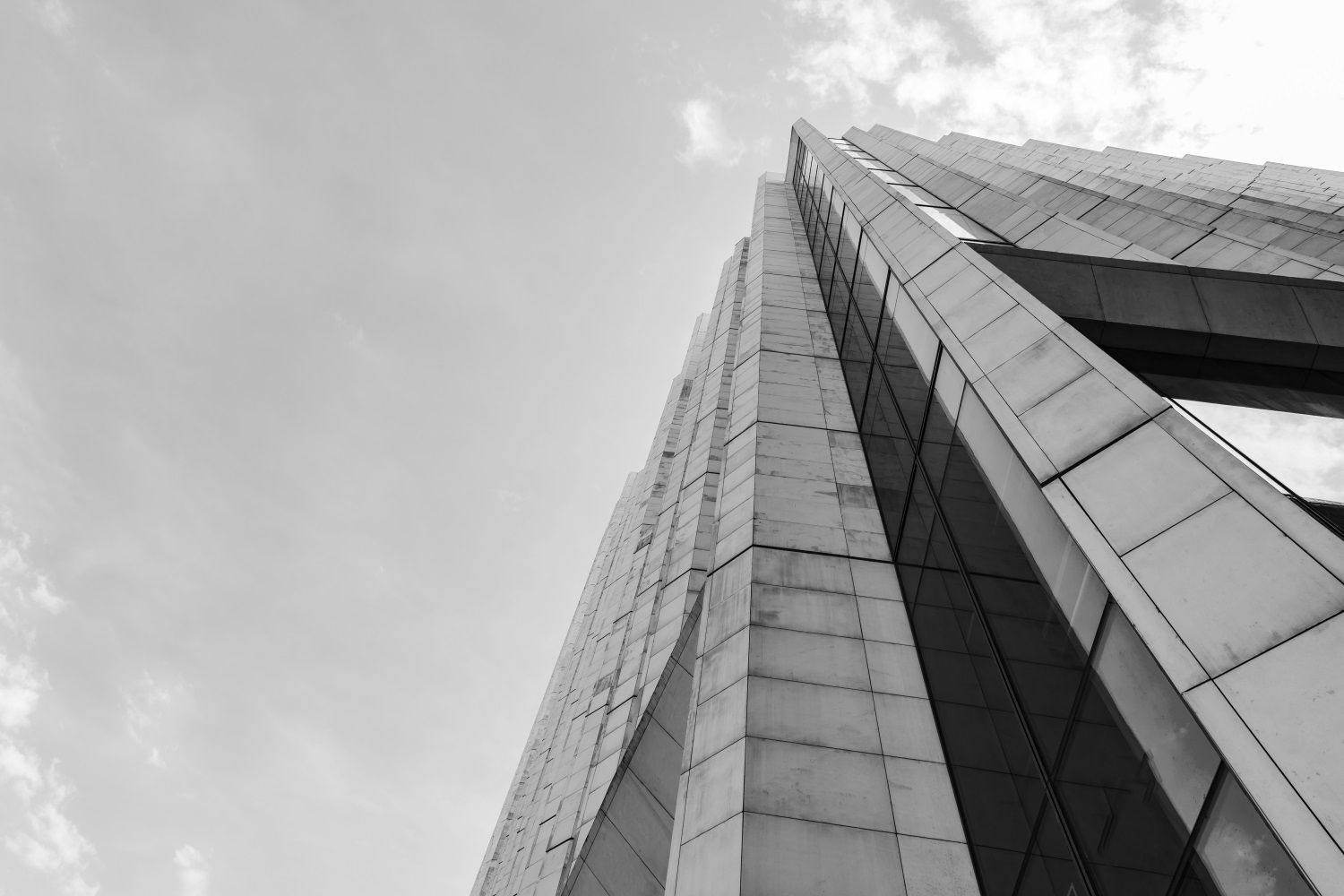 输入标题文本
Lorem ipsum dolor sit amet, consectetur adipiscing elit. Integer mollis vehicula ligula ut faucibus. Lorem ipsum dolor sit amet, consectetur adipiscing elit. Integer mollis vehicula ligula ut faucibus. Lorem ipsum dolor sit amet, consectetur adipiscing elit.
输入标题文本
Lorem ipsum dolor sit amet, consectetur adipiscing elit. Integer mollis vehicula ligula ut faucibus. Lorem ipsum dolor sit amet, consectetur adipiscing elit. Integer mollis vehicula ligula ut faucibus. Lorem ipsum dolor sit amet, consectetur adipiscing elit
输入标题文本
Lorem ipsum dolor sit amet, consectetur adipiscing elit. Integer mollis vehicula ligula ut faucibus. Lorem ipsum dolor sit amet, consectetur adipiscing elit. Integer mollis vehicula ligula ut faucibus. Lorem ipsum dolor sit amet, consectetur adipiscing elit.
输入标题文本
Lorem ipsum dolor sit amet, consectetur adipiscing elit. Integer mollis vehicula ligula ut faucibus. Lorem ipsum dolor sit amet, consectetur adipiscing elit. Integer mollis vehicula ligula ut faucibus. Lorem ipsum dolor sit amet, consectetur adipiscing elit.
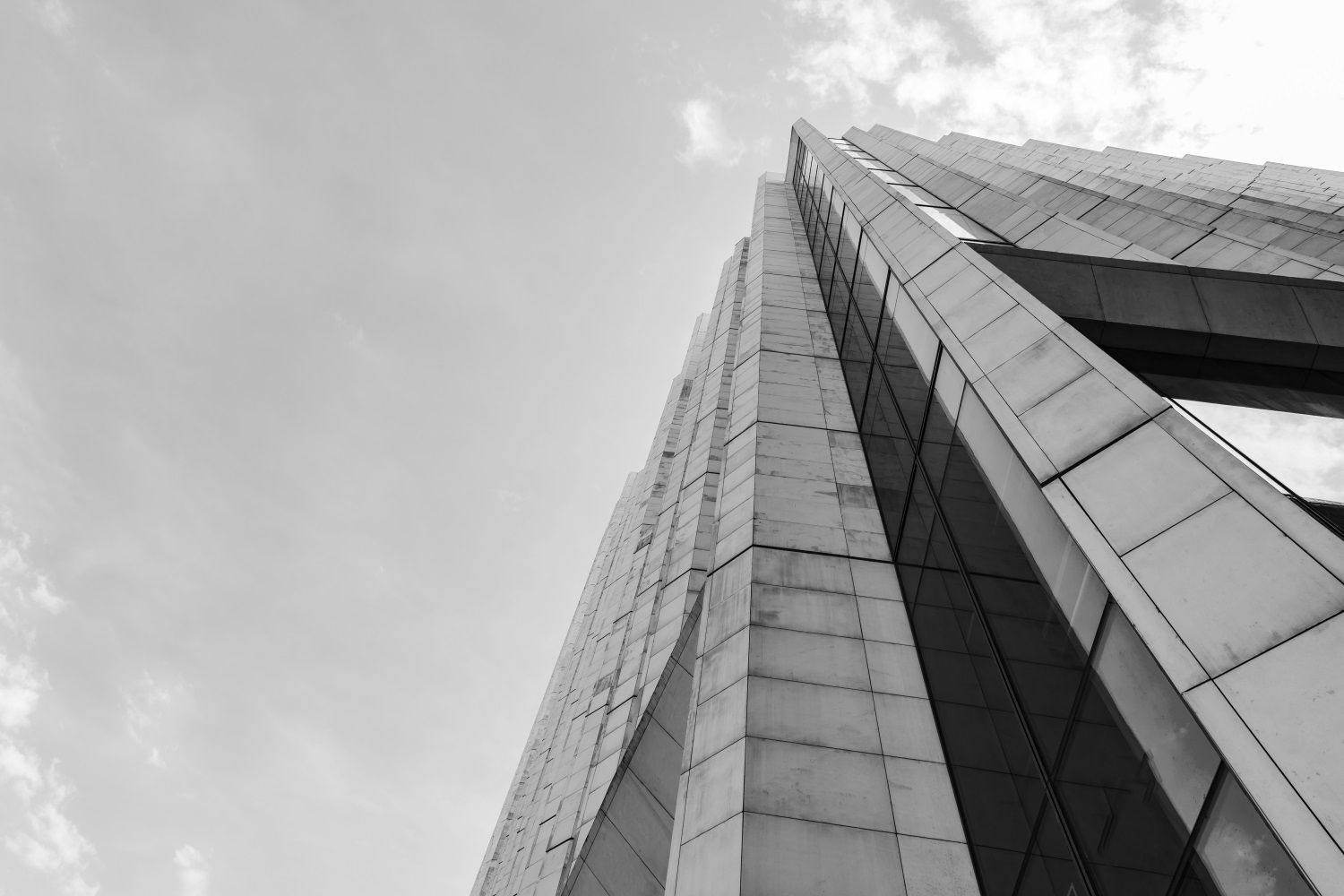 在此输入文本标题
输入标题文本
输入标题文本
输入标题文本
输入标题文本
Nunc viverra imperdiet enim. Fusce est. Vivamus a tellus.
Nunc viverra imperdiet enim. Fusce est. Vivamus a tellus.
Nunc viverra imperdiet enim. Fusce est. Vivamus a tellus.
Nunc viverra imperdiet enim. Fusce est. Vivamus a tellus.
04
输入文本标题
在此输入您的文本或粘贴复制或修改字体颜色字号间距等在此输入您的文本或粘贴
在此输入文本标题
标题文本
标题文本
标题文本
标题文本
标题文本
Nunc viverra imperdiet enim. Fusce est. Vivamus a tellus.
Nunc viverra imperdiet enim. Fusce est. Vivamus a tellus.
Nunc viverra imperdiet enim. Fusce est. Vivamus a tellus.
Nunc viverra imperdiet enim. Fusce est. Vivamus a tellus.
Nunc viverra imperdiet enim. Fusce est. Vivamus a tellus.
在此输入文本标题
在此输入标题文本
Lorem ipsum dolor sit amet, consectetuer adipiscing elit. Maecenas porttitor congue massa. Fusce posuere, magna sed pulvinar ultricies, purus lectus malesuada libero, sit amet commodo magna eros quis urna.
1
2
3
在此输入标题文本
Lorem ipsum dolor sit amet, consectetuer adipiscing elit. Maecenas porttitor congue massa. Fusce posuere, magna sed pulvinar ultricies, purus lectus malesuada libero, sit amet commodo magna eros quis urna.
在此输入标题文本
Lorem ipsum dolor sit amet, consectetuer adipiscing elit. Maecenas porttitor congue massa. Fusce posuere, magna sed pulvinar ultricies, purus lectus malesuada libero, sit amet commodo magna eros quis urna.
标题文本
输入标题文本
标题文本
标题文本
This is a sample letter that has been placed to demonstrate the typing text.
标题文本
This is a sample letter that has been placed to demonstrate the typing text.
标题文本
This is a sample letter that has been placed to demonstrate the typing text.
标题文本
This is a sample letter that has been placed to demonstrate the typing text format on the your company.
标题文本
This is a sample letter that has been placed to demonstrate the typing text format on the your company.
在此输入文本标题
标题文本
标题文本
This is a sample letter that has been placed to demonstrate.
This is a sample letter that has been placed to demonstrate.
标题文本
标题文本
This is a sample letter that has been placed to demonstrate.
This is a sample letter that has been placed to demonstrate.
标题文本
标题文本
This is a sample letter that has been placed to demonstrate.
This is a sample letter that has been placed to demonstrate.
END
THANK YOU 感谢聆听
汇报部门：产品部   汇报人：xiazaii